Implementing CCBHCImplementation guidance for Certified Community Behavioral Health Clinics (CCBHC)
Wednesday, June 7, 2017
1
DHS Team
Jennifer Blanchard, Community and Care Integration Director  
Amanda Calmbacher, TCM policy 
Gary Cox, Medicaid Supervisor
Dwight Heil, Children's Mental Health 
Jane King, Certification Specialist
Michelle Maruska, ADAD Project Manager
Leah Montgomery, Community and Care Integration Policy
Julie Pearson, CCBHC Project Manager
Lucas Peterson, MCO Liaison   	
Ma Xiong, Quality of Care Analyst  
John Zakelj, Payment Specialist
2
Background
Julie Pearson – CCBHC Project Manager
3
[Speaker Notes: Direction for Participants to reflect on accomplishments and future opportunities – write down on cards provided on tables]
CCBHC Demonstration Timeline
In 2014, the U.S. Congress enacted the Excellence in Mental Health Act, which established an eight-state demonstration project to test CCBHCs (PAMA, Section 223). 
The 2015 Minnesota legislature provided funding to support planning and Minnesota received a SAMHSA planning grant.
The 2016 Minnesota legislature appropriated state Medicaid match. 
In December 2016, Minnesota was chosen to be one of eight states to pilot CCBHC.
Clinics will begin providing services under the CCBHC model by July 1, 2017. During the demonstration period, states will receive an enhanced federal match on Medicaid for the services provided by CCBHCs. The pilot is scheduled to run until June 30, 2019.
4
CCBHC Demonstration Opportunities
CCBHC service delivery model 
Comprehensive, trauma-informed, evidence based, person- and family-centered services including care coordination
Serve all ages
Provide outreach and increase access to underserved populations 
Serve as a “one-stop-shop”
Free choice of providers
5
[Speaker Notes: Service Model: The demo gives the states an opportunity to pilot a set of new federal standards for comprehensive, coordinated services within one organizational structure “one stop shop”. The emphasis is on delivering high quality, evidence best practices, providing outreach/engagement to underserved population, providing services outside the four walls in setting like jails, in-home, schools and the community. 
CCBHCs will serve all ages and focus on underserved populations – veterans, people of color, people for whom English is not their primary language, people who are homeless…
Care Coordination is the linchpin of the model – responsible for overall care coordination for behavioral health, primary care and social services – individuals will continue to have free choice of provider. 
This new service delivery model aims to coordinate care across settings and providers to ensure seamless transitions for individuals across the full spectrum of health and social services, increase consistent use of evidence-based practices, and improve access to high-quality care. As part of the state’s participation in the demonstration program, CCBHCs will provide an array of required services, including crisis, outpatient mental health and substance use disorder services, targeted case management, rehabilitative services, care coordination]
CCBHC Demonstration Opportunities
CCBHC payment model (Prospective Payment Rate – PPS) 
PPS rate is unique to each CCBHC
Rate based on allowable costs of furnishing all CCBHC services 
Same rate is paid for each qualifying day of service (“visit”), regardless of the intensity of services provided
Opportunity to receive bonus payments for meeting quality measure targets
6
[Speaker Notes: Payment Model: opportunity to pay differently]
Need for Continued County Coordination
Changes to county authorization and payment for TCM and Chemical Dependency Services 
Coordination and support in accessing county services remains critical for individuals receiving CCBHC services
County maintains their role/responsibility to individuals who are not on Medical Assistance 
Counties maintain their legal responsibility and authority under the Commitment Act
7
[Speaker Notes: a county will not be responsible for the typical county share when Medical Assistance pays for a CCBHC to perform outpatient Substance Use Disorder (SUD) services or Rule 79 Mental Health Targeted Case Management. 
Clients will also have direct access to these services, without county approval or authorization.
CCBHC and the county/counties will maintain an ongoing relationships to facilitate access and continuity of care, especially for individuals who are uninsured or who may go on and off medical assistance. This is similar to the letters provided by a county in response to a Rule 31 application.]
CCBHC States
Minnesota
Missouri
New York
New  Jersey
Nevada
Oklahoma
Oregon
Pennsylvania
8
Selection Process
Organizational Readiness Assessment 
Geographical Needs Assessment
Certification Process 
organizational policy and work plan development 
staff training, recruitment and hiring
9
[Speaker Notes: ACCOMPLISHMENT: Highlight all the work of the Clinics to prepare for certification as an Accomplishment!]
CCBHC Clinics
Northern Pines Mental Health Center
Northwestern Mental Health Center
People Incorporated
Ramsey County Mental Health Center
Wilder Children and Family Services
Zumbro Valley Health Center
10
Federal Criteria for Services
Program Requirements 
Staffing 
Availability and Accessibility of  Services 
Care Coordination
Scope of Services 
Quality and other Reporting 
Organizational Authority, Governance and Accreditation
Section 223 Program Requirements  - full criteria
11
State Specific Standards
Rule 31 Chemical Dependency License 
Rule 29 Mental Health Center/Clinic Certification 
ARMHS Certification 
CTSS Certification 
TCM Services (adults and kids) 
Crisis Response Services (adults and kids) 
Rule 47 – Medicaid standards for outpatient mental health services
12
[Speaker Notes: Minnesota’s CCBHC must meet not only the federal standards, but Minnesota-specific standards. The 6 pilot sites had these services in place initially or worked during the planning phase to bring up these services. 

Opportunity: The demonstration is an opportunity to identify overlapping and duplicative program standards to create variances in existing standards during the demonstration period. 

Opportunity: Potential to influence longer term reform to a single set of licensure/certification standards.

Opportunity: to provide Integrated Treatment for COD through an additional certification to existing Rule 31/29.]
State-Specific Standards
Evidence Based Practices:  
Motivational Interviewing
CBT
Stages of Change
Trauma Treatment 
TF-CBT (Children)
EMDR  (Adults)
Seeking Safety (Adults)
Peer Recovery Services:
Certified Peer Specialist
Family Peer Specialist
Recovery Support Specialist
13
[Speaker Notes: As a condition of the demonstration states selected required EBPs. Minnesota chose MI, CBT, Stages of Change and a trauma treatment for adults and kids. Minnesota’s standards require the inclusion of peer services; CPS for adults, Family Peers for families, and Recovery Support Specialists trained in providing peer supports to persons in recovery from a SUD. 

OPPORTUNITY: increase access to high quality, evidenced based care]
CCBHC Services
Jane King –  CCBHC Certification Specialist
14
Who is considered a CCBHC recipient?
An individual who is currently receiving services from one of the six identified CCBHCs.
Must receive one or more of the nine CCBHC services from the CCBHC to be considered a recipient.  
An individual who is new to receiving services from one of the six identified CCBHCs.
Must have a completed a preliminary screening and risk assessment and receive one or more of the nine CCBHC services from the CCBHC to be considered a recipient. 
No enrollment process.
15
[Speaker Notes: On 7.1.17 a member who is currently being served by a CCBHC and receives any CCBHC service is considered a CCBHC recipient.   Or a member who receives a preliminary Risk Assessment and one CCBHC service is considered a CCBHC recipient. There is no enrollment process. 

A “new” client is defined as someone who has not received a service from the CCBHC in the last 6 months.]
CCBHC Services
Outpatient mental health and substance use services
Primary care screening and monitoring
Screening, assessment and diagnosis, including risk management
Crisis mental health services, including 24-mobile crisis teams, emergency crisis Intervention services and crisis stabilization
Person-centered treatment planning
Targeted case management
Peer and family support
Services for members of the armed forces and veterans
Connections with other providers and systems
Psychiatric rehabilitation services
16
Scope of Services
Aligns coverage policy w/ demonstration objectives 
Policy change examples: 
Expand coverage across the age span
Allow for a more person-centered assessment
Expedites access into services 
Increases access to Certified Peer Specialist and Peer Recovery Supports 
Opportunity – to align future coverage policy statewide
17
Scope of Services Table
DHS has issued a Scope of Services table which translates the federally required and optional CCBHC services into specific procedure codes for Minnesota
The table includes 47 existing procedure codes and one new procedure code
The new procedure code is H0014 Withdrawal Management Level 2
Seven existing procedure codes involve changes and expansions in coverage to comply with CCBHC criteria
The Q2 modifier designates coverage changes which apply only to the CCBHC demo; Q2  facilitates bypass of current claims processing edits.
18
[Speaker Notes: ACCOMPLISHMENT/FUTURE OPPORTUNITY- created an Integrated MH-SUD Category of Service within MMIS System]
Coding and Service Changes with Q2 Modifier
90899-Q2- Clinical Care Consultation for adults 21+
H2027-Q2- Family Psychoeducation for adults 21+
H0032- Q2-UD - Treatment Plan Development: bypass current authorization thresholds and expand beyond ARMHS and CTSS
H0038-Q2  - Peer Support for people in recovery from chemical dependency 
90791/90792-Q2-52 – Brief DA is redefined to be consistent with CCBHC criteria for the Initial Evaluation; and to allow additional sessions
90791/90792-Q2 – Diagnostic Assessments:  bypass current authorization thresholds
19
Coding and Service Changes without Q2 Modifier
H0031- UD - Functional Assessment expanded beyond ARMHS and CTSS
H0038- MH Peer Specialist services expanded beyond ARMHS and CTSS
MMIS is being reprogrammed to allow CCBHCs to bypass current edits which restrict these codes to service locations that have a CTSS or ARMHS package of service; as far as we know, this will not be an issue for MCOs
20
Prospective Payment System (PPS)
John Zakelj – Mental Health Division
21
Current MA payment model
Fixed rates per unit of service
Rates are inadequate to support quality services
Incentive is for quantity over quality
Limited flexibility to tailor services to individual needs
Separate payment structures for mental health and substance abuse disorder services
22
CCBHC payment model (Prospective Payment Rate – PPS)
Reimbursement based on actual and projected costs of serving CCBHC consumers, not on fee schedule
PPS rate is unique to each CCBHC
Rate based on allowable costs of furnishing all CCBHC services 
Same rate is paid for each qualifying day of service (“visit”), regardless of the intensity of services provided
Integrated payment for mental health and substance abuse disorder services
DHS has worked collaboratively with our CCBHCs, MCOs and state MMIS to implement this model in Minnesota.  See following slides.
23
[Speaker Notes: ACCOMPLISHMENT – A step towards unified payment for mental health and SUD services]
CCBHC payment model (Prospective Payment Rate – PPS)
Will provide about $30 million per year in new state and federal funding
Most of the new funding will come in supplemental wrap payments
Wrap payments will support integrated, coordinated, quality services
We preferred a full, upfront PPS payment, but the wrap payment was a compromise for the demo, due to a number of factors
24
[Speaker Notes: ACCOMPLISHMENT – A step towards unified payment for mental health and SUD services]
PPS Payment: Demo vs Post-Demo
In order to meet the CCBHC timelines Minnesota is working with a contractor to develop a payment infrastructure process specific to this project.  See wraparound payment methodology slide
Upon permanent enactment of CCBHC in Minnesota, PPS methodology will be fully implemented in the State payment system.
 This time-limited payment process mitigates the re-programming burden on the State’s legacy MMIS and MCO claims-payment systems and reconciles traditional payments with PPS rates.
Continuation of billing by procedure code during the demo captures data required for the national CCBHC evaluation
25
[Speaker Notes: OPPORTUNITY - permanent implementation into the state’s payment system.]
PPS Rates:  First Year vs Second Year
PPS Rates for Year 1 (July 1, 2017 to June 30, 2018) will be communicated to CCBHCs mid-June 2017
Rates will be based on actual costs from a recent fiscal year, plus approved anticipated costs for Year 1, plus an inflation factor.
 Early in 2018, DHS will, in consultation with the CCBHCs, determine whether to rebase rates for Year 2.
If rates are not rebased, rates for Year 2 will be the same as Year 1 plus an inflation factor
26
Wraparound Payment Methodology
For this two-year demo, Minnesota will use a uniform wraparound payment methodology for all qualified Medicaid recipients, including fee-for-service (FFS) and managed care.  
MCOs and the state’s FFS system will pay a rate to the CCBHCs that other providers would receive for similar services.  
The State will make a supplemental payment (wraparound) to ensure payment to CCBHCs is equal to the PPS to ensure that all CCBHCs receive the full PPS rate plus appropriate Quality Bonus Payments for all qualified recipients.  
If the minimum payment was not achieved, the state (not the MCO) will make supplemental payments to the CCBHCs to make up the shortfall.  
This methodology includes ongoing oversight of all managed care payments to CCBHCs and a monthly reconciliation process between the state and the CCBHCs.
27
CCBHC  Payment Timeline
Payment for currently covered services will continue as is
For services that are expanded (see earlier slide), CCBHCs will receive payment retroactive to dates of service after July 1, 2017
Wrap payments will be made on the following schedule:
For fee-for-service claims, about a month after the claim is processed
For managed care claims, about 2 months after the claim is processed
28
Quality Bonus Payments
CCBHCs will be eligible for Quality Bonus Payments based on their performance on quality measures described in a later slide
The first bonus payments will be made after data is complete regarding performance during Year 1
The second bonus payments will be made after data is complete regarding performance during Year 2
These bonus payments will be in addition to all other payments and can average up to a 5% add-on to the other payments
29
Ideas for group discussion of payment issues
How will your clinic use this new payment system as an opportunity to improve services?
What are your main concerns regarding payment plans?
Idea for addressing your concerns
30
Evaluation
31
CCBHC State Lead Measures
Lori Allerson – Health Research and Quality
32
State Lead CCBHC Demonstration Measures
13 CCBHC demonstration measures required by SAMHSA
Housing status – client living situation by each clinic
Patient Experience of Care Survey – SAMHSA Mental Health Statistics Improvement Program (MHSIP) Adult Consumer Experience of Care Survey by clinic
Youth/Family Experience of Care Survey – SAMHSA survey reported by clinic
10 NCQA HEDIS measures
33
State Lead HEDIS Measures
34
State Lead HEDIS Measures (cont’d)
35
Demonstration Quality Bonus Measures
DY1 bonus
DY1 bonus
after 6 mo.
Include in
DY2 bonus
36
RDA and HEDIS validation audit
Research and Data Analysis
Provide high-quality data analysis and research analysis to inform administrators, policy makers, public about Minnesota Health Care Programs
HEDIS measures
Annually review, modify, or add HEDIS measures based on priorities at DHS
Run year 2017 – 36 HEDIS measures
Vendor reviews capabilities of DHS’ ability to produce HEDIS reports
Report results by MHCP and MCO
NEW for Run year 2017 – report results by MHCP
37
CCBHC HEDIS measures
SAMHSA HEDIS specification generally the same except…
Stratify by Medicaid, Medicare and Medicaid dual eligibles, or other
Report by provider entity (BH clinic)
Demonstration year time period
DY1: July 1, 2017 – June 30, 2018
DY2:  July 1, 2018 – June 30, 2019 
Some measures specify appropriate practitioners
Practitioner with prescribing authority, mental health practitioner, any practitioner
38
Example SAMHSA reporting template (SAA)
39
Quarterly reporting to BH clinics
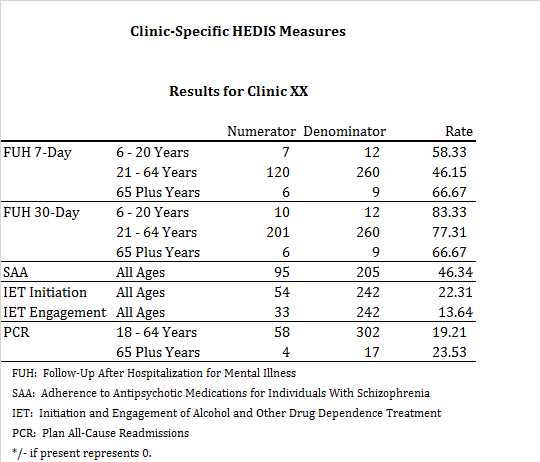 40
CCBHC Clinic Lead Measures
Ma Xiong, Quality of Care Analyst – Mental Health Division
41
CCBHC Clinic Lead Measures
CCBHCs will report data for 9 measures required by SAMHSA (known as Clinic lead or BHC-lead measures) 
The Measurement Years are:
DY1: July 1, 2017 – June 30, 2018
DY2: July 1, 2018 – June 30, 2019
Measurement periods may differ according to measure  
Stratify by Medicaid, Medicare and Medicaid dual eligibles, or other
Stratify by age groups if applicable
Report by provider entity (CCBHC)
DHS submits data received from each CCBHC to SAMHSA
42
[Speaker Notes: Example: Time to Initial Evaluation Measure
Measurement Period
Denominator: Measurement year excluding last 30 days and including the 6 months preceding the measurement year.
Numerator: Measurement year.]
Clinic Lead Measures
43
[Speaker Notes: 9 federally required clinic lead measures]
SAMHSA Reporting Templates for Clinic-Lead Measures
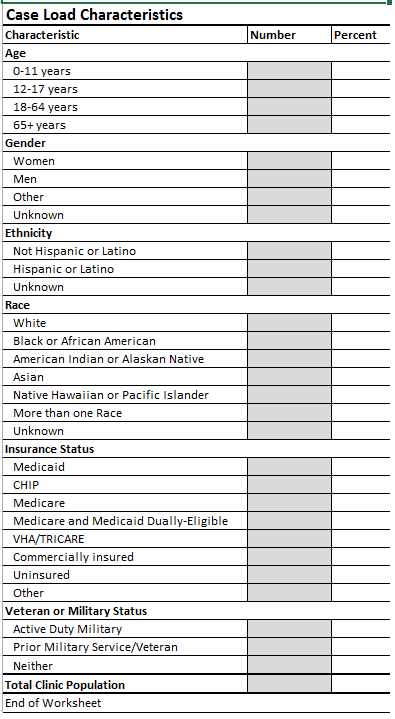 44
[Speaker Notes: SAMHSA reporting template:
https://www.samhsa.gov/sites/default/files/demonstration-223-templates-omb.xlsx]
Impact Measures
Evaluate impact of Minnesota’s participation in CCBHC service delivery model
8 Minnesota impact measures
Clinics will submit consumer level data that will be used to calculate the measures
45
[Speaker Notes: Eight measures were selected to show the impact on the target populations served by CCBHCs over the two-year demonstration period. 

The measures were defined with the assistance of an external consultant who facilitated several meetings with the six CCBHC and DHS staff using Results-Based Accountability® (RBA) practices.

The measures were grouped into two broad categories: Population Accountability and Program Performance Accountability.]
Impact Measures
46
Consumer Level Data Elements
CONSUMER-LEVEL DATA RECORD FIELDS - REQUIRED FOR EACH CONSUMER RECEIVING CCBHC SERVICE
47
[Speaker Notes: Data will also be used to calculate the state-lead Housing Status measure

All CCBHC consumers and not limited to Medicaid only]
Reporting Schedule
48
[Speaker Notes: DY1 reporting will occur quarterly to allow for quality checks, data errors, etc.

DY2 reporting will be every six months. 

The State will collect data from clinics for the impact measures, as well as the CCBHC Quality Measures on a quarterly basis. This will allow the State data staff an opportunity to provide feedback on progress and flag potential errors, allowing timely adjustment of clinical practices and workflow processes]
CCBHC Care Coordination and Managed Care organizations
Leah Montgomery – Health Care Administration - BHH
49
CCBHC Care Coordination Criteria
Section 223 of the Protecting Access to Medicare Act (PAMA) established federal authority for a Medicaid demonstration project to test new mental health and physical health service delivery and integration model.  
Section 223 of PAMA required the Secretary to develop of criteria for certification of CCBHCs.  SAMHSA was tasked with development of the criteria. The full criteria can be found on the SAMHSA Section 223 website.
50
Care Coordination and MA Managed Care
Different requirements for care management and care coordination apply to the different MA managed care products.  
CCBHCs need to understand the basic differences between the different managed care products in order to leverage all available resources on behalf of consumers.
51
Minnesota’s MA Managed Care Products
52
CCBHC MCO Communication Protocol
Managed Care Organization (MCO) Communication Protocol
Background: CCBHCs are authorized under Section 223 of the Protecting Access to Medicare Act (PAMA) (PL 113-93). The goal of CCBHCs is to integrate behavioral health with physical health care, increase consistent use of evidence-based practices, and improve access to high-quality care for individuals covered by Medicaid.  Minnesota is one of eight states (including Missouri, New York, New Jersey, Nevada, Oklahoma, Oregon, and Pennsylvania) selected to operate the two-year CCBHC demonstration project.  As a condition of participation in the demonstration project, Minnesota must certify that participating clinics meet the federal certification criteria and must ensure that participating clinics are compensated for services through a prospective payment system (PPS).
Care Coordination and Communication: Care coordination is described by the Substance Abuse and Mental Health Services Administration (SAMHSA) as the linchpin of the CCBHC program.  The Agency for Healthcare Research and Quality (2014) defines care coordination as involving “deliberately organizing patient care activities and sharing information among all of the participants concerned with a patient’s care to achieve safer and more effective care.  This means the patient’s needs and preferences are known ahead of time and communicated at the right time to the right people.”
53
CCBHC and MCO – Communication Protocol
Suggested process to facilitate communication between the CCBHC and the MCO Care Coordinator
Step One:  CCBHC staff determines if the consumer is enrolled in a MCO.
Step Two:  CCBHC staff contacts the MCO’s member services department to determine if the enrollee has been assigned a care coordinator. 
Step Three:  If the consumer has been assigned a care coordinator by the MCO, the CCBHC is responsible for contacting the MCO care coordinator and developing a plan for future communications (e.g. When will the CCBHC or MCO communicate with one another?  What is the preferred method of communication? Etc.)
54
Example - Rudy
Rudy is a 57-year old man who has major depression, hypertension, and diabetes.  He has been certified disabled, is enrolled in SNBC, and lives alone.  
January – MCO completed a health needs assessment.  MCO has referred Rudy for psychotherapy and psychiatry services.  
February – SNBC case manager calls Rudy to follow up on referrals.  Rudy reports that he has not started mental health services.  SNBC case manager refers Rudy to CCBHC.  
March – Rudy has completed the CCBHC intake process.  CCBHC staff contacts SNBC case manager to notify the MCO that Rudy has begun mental health services and to gather information from MCO (screening information, current providers, other services).
May – CCBHC has been working with Rudy on diabetic education and management.  CCBHC staff contact MCO to learn about diabetic education providers within Rudy’s network.
55
Julie Pearson, MSW, LISW
Minnesota Department of Human Services
CCBHC Project Manager | Mental Health Division
Julie.Pearson@state.mn.us
56